Ad-blocking: A Study on Performance, Privacy and Counter-measures
Kiran Garimella, Orestis Kostakis and Michael Mathioudakis
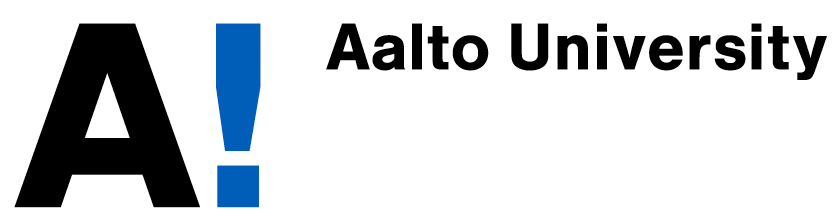 Motivation
Ads everywhere!
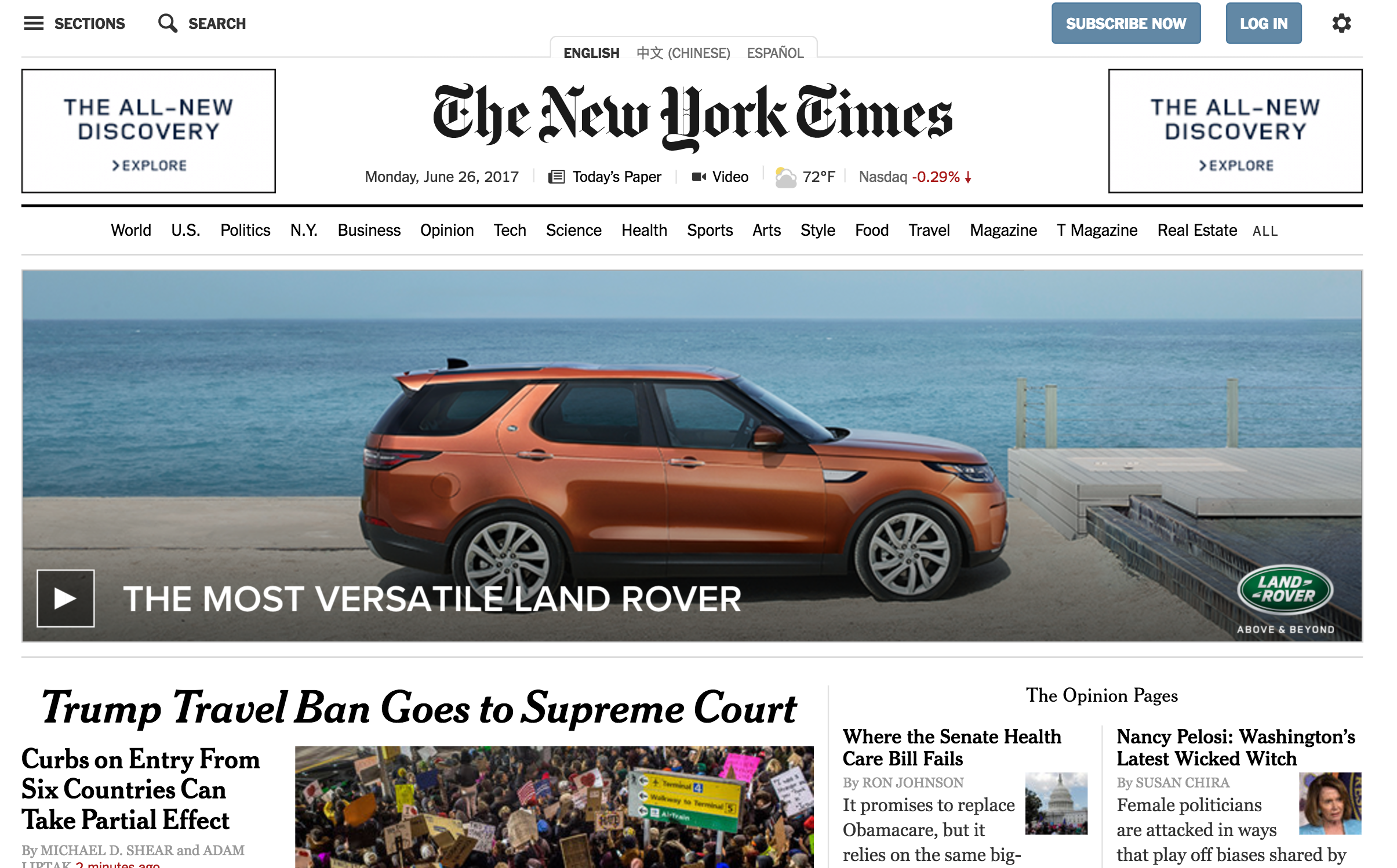 It's worse on mobile
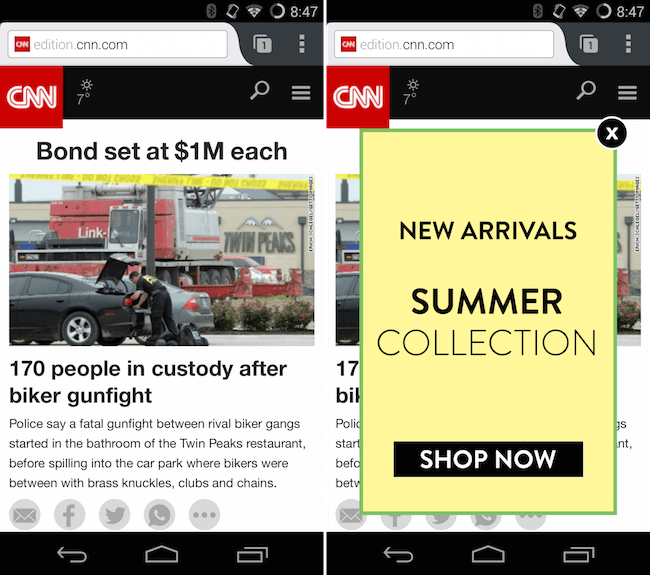 Over 50% traffic from ads!!!
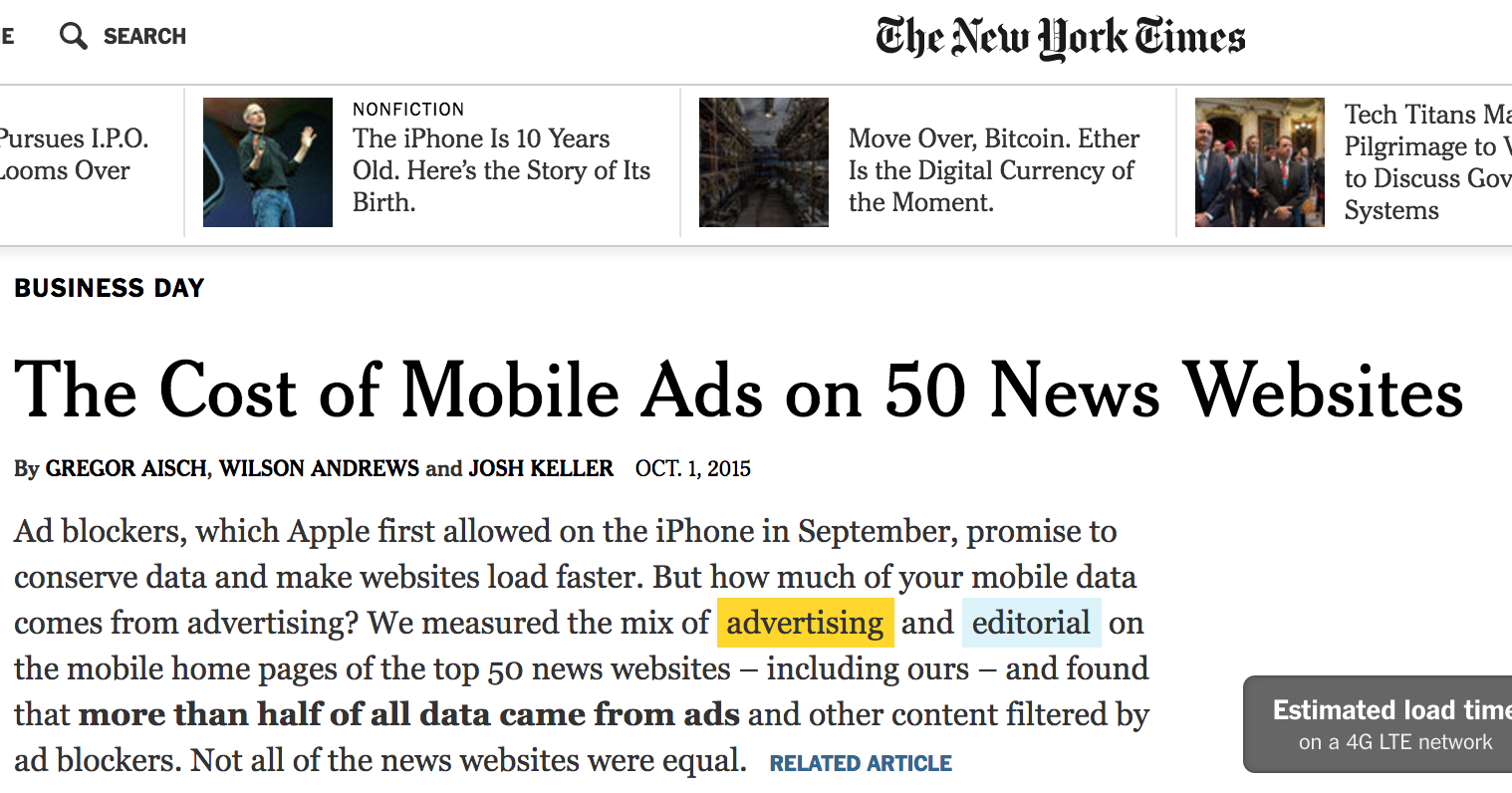 Solution: Ad-blocking
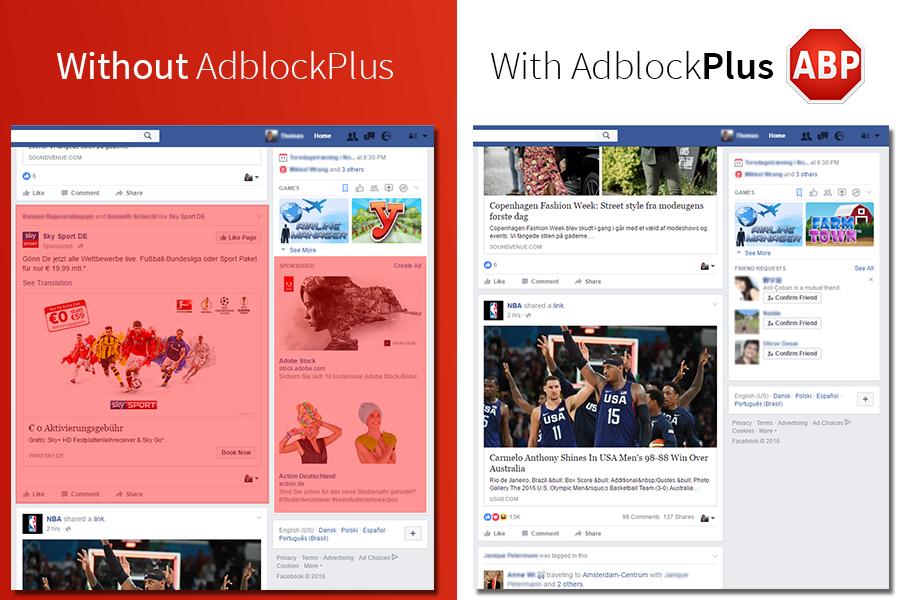 This paper
Quantify adblocking usage on a large scale
Data
5 most popular adblockers
	Adblock, Adblock Plus, UBlock, Ghostery and Privacy Badger

30,000 news pages
From a day in GDELT
[Speaker Notes: Data availabe https://users.ics.aalto.fi/kiran/adblock/]
Data
Simulate browser page load with Selenium
6 modes - one with out ad block + 5 with the different adblockers

Collect stats
Load time
Data transferred
All Network requests
Types of objects loaded

Data available at https://users.ics.aalto.fi/kiran/adblock/
[Speaker Notes: Data availabe https://users.ics.aalto.fi/kiran/adblock/]
Findings
Performance
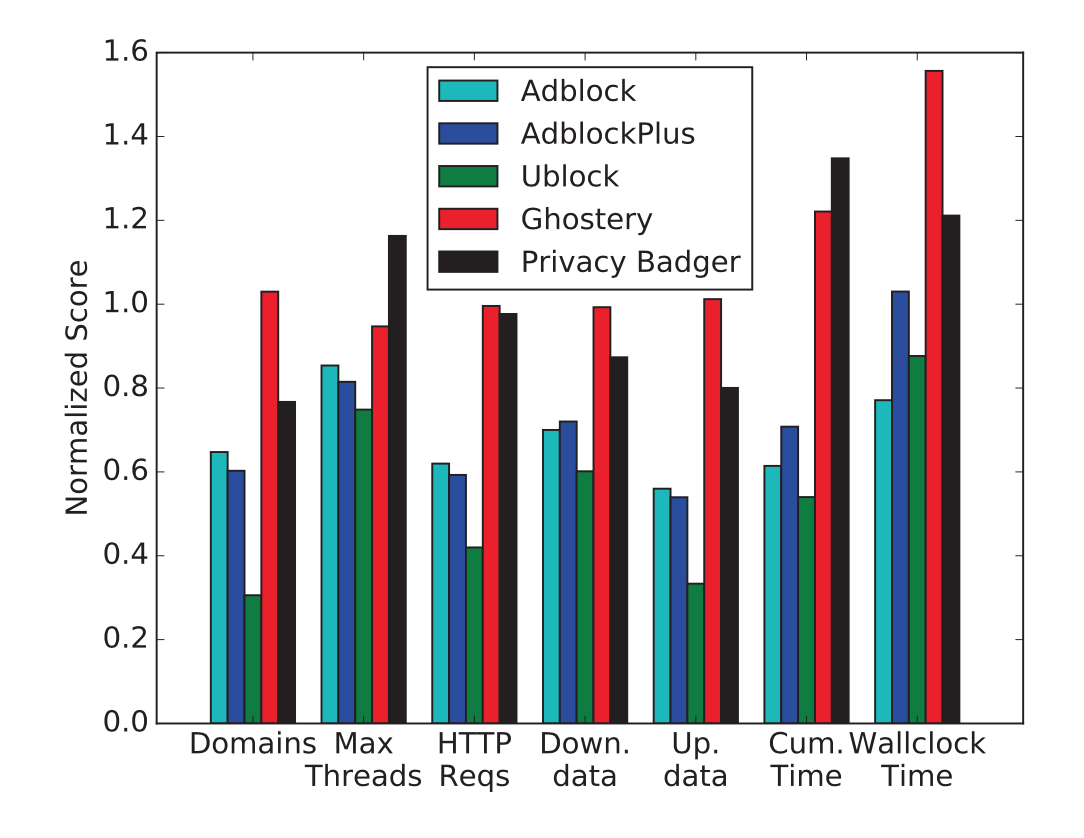 Blocking adblockers
Blocking adblockers
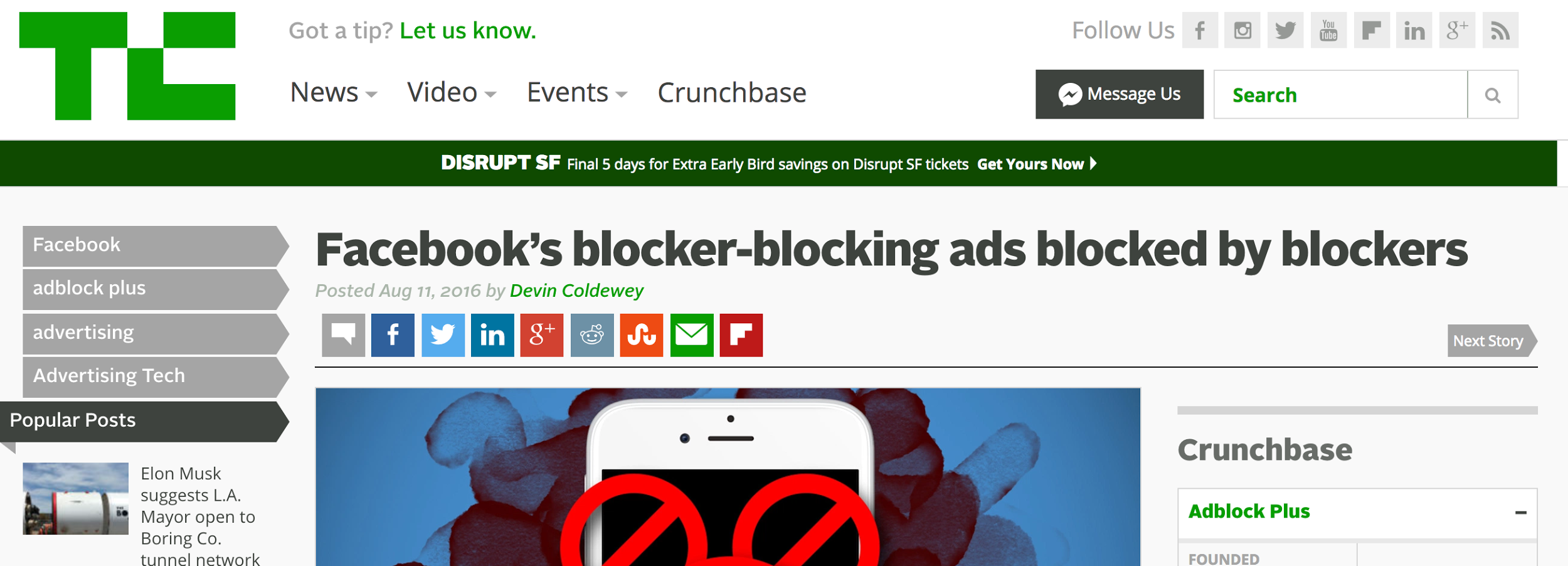 Blocking adblockers
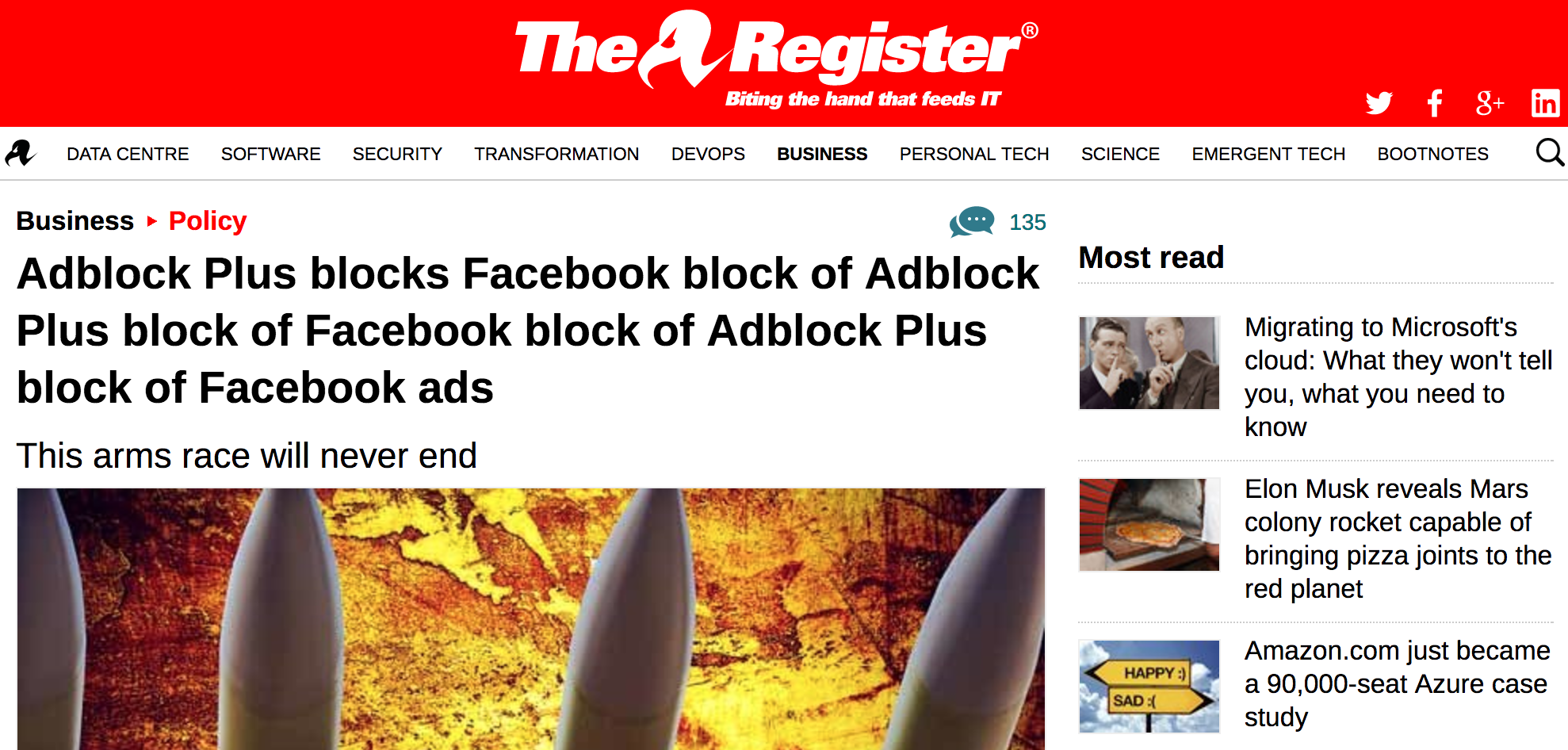 Blocking adblockers
Adblock blockers are prevalent!
~11% of the webpages explicitly use anti adblocking tools
Much higher for Adblock and AdBlockPlus (33%)
Requests made by adblockers
Vanilla mode - V
Adblock mode - A
V \ A -> Ads
A \ V -> artifacts introduced from using an adblocker
Requests by adblockers

Finding:
Adblockers block tracking from Google analytics
But .. install their own tracking
Except UBlock
Conclusions
Adblockers might not be helping (in terms of privacy/data)

 Adblockers have their own overhead

 Adblock blockers are growing!

 Ublock is the best

 Things are fast evolving
Thank you!
@gvrkiran

Data available at https://users.ics.aalto.fi/kiran/adblock